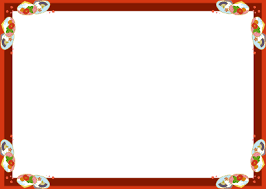 আজকের পাঠে স্বাগত
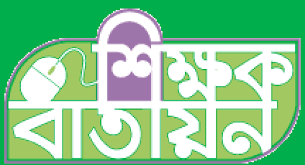 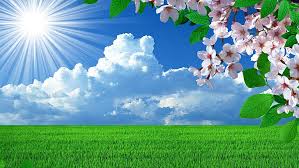 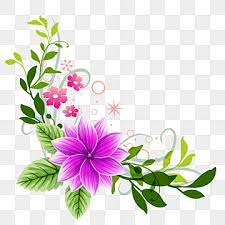 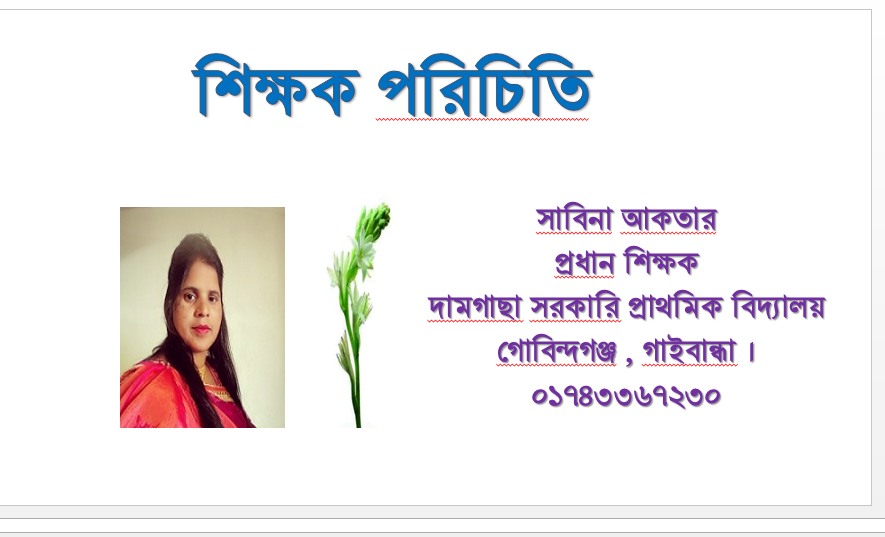 পাঠ পরিচিতি
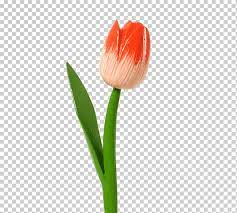 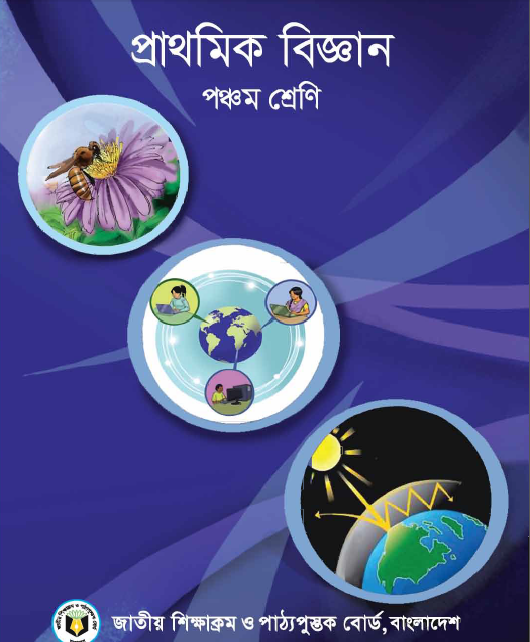 শ্রেণিঃ পঞ্চম
বিষয়ঃ প্রাথমিক বিজ্ঞান
অধ্যায়ঃ ৮
পাঠঃ ঋতু 
পৃষ্ঠাঃ ৫৭,৫৮
শিখনফল
পাঠ শেষে শিক্ষার্থীরা যা শিখবে
১২.৩.১ ঋতু পরিবর্তনের কারণ ব্যাখ্যা করতে পারবে।
এসো আমরা কিছু ছবি দেখি ও চিন্তা করি-
চিত্রে কি কি দেখা যাচ্ছে?
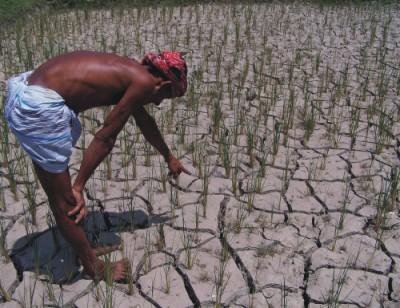 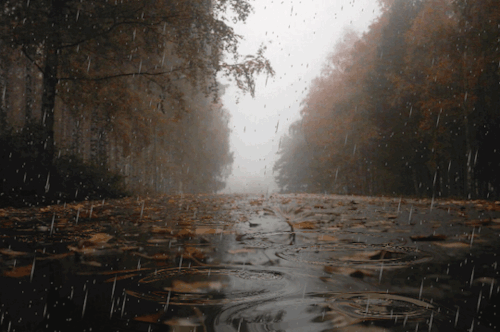 বর্ষাকাল
গ্রীষ্মকাল
চিত্রে কি কি দেখা যাচ্ছে?
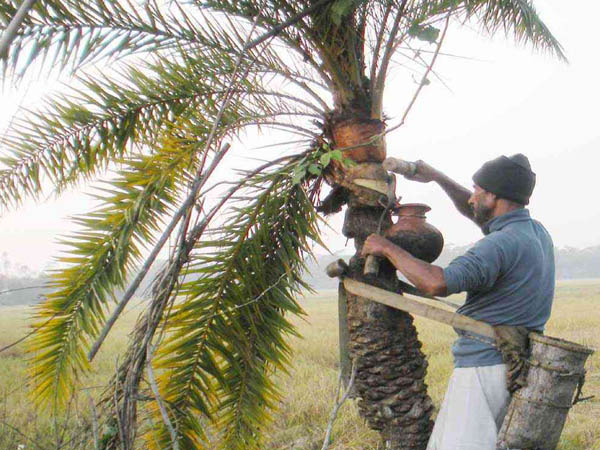 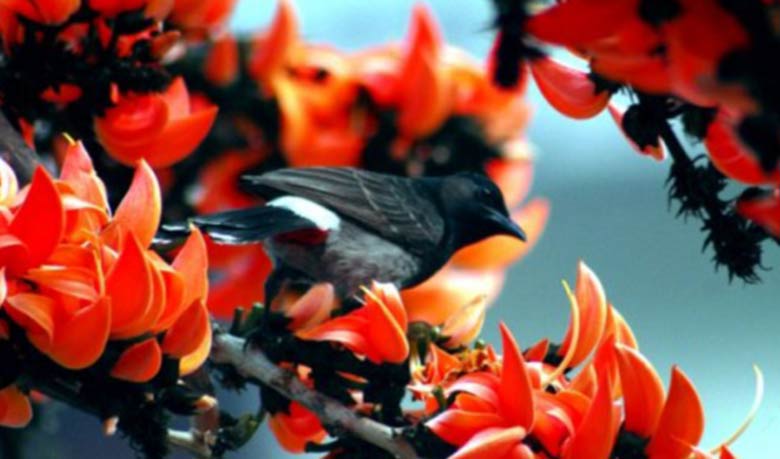 বসন্তকাল
শীতকাল
চিত্রে কি কি দেখতে পাচ্ছে?
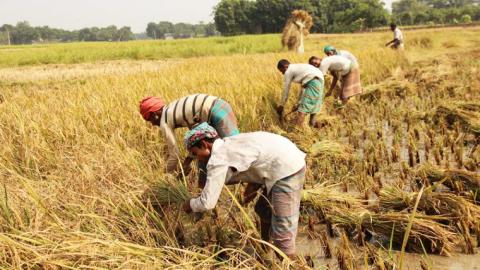 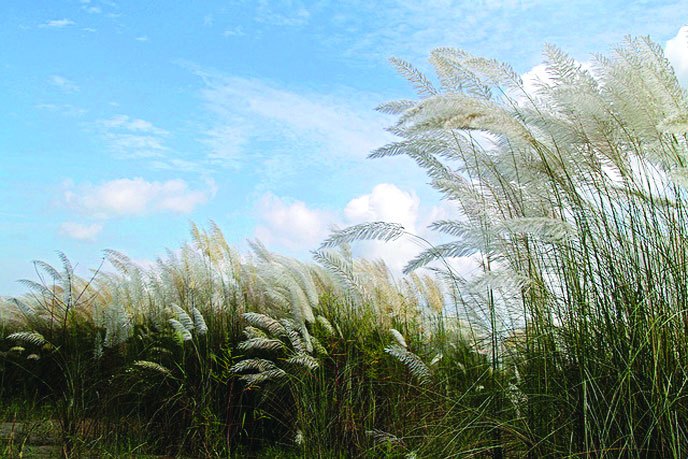 শরৎকাল
হেমন্তকাল
আজকের পাঠ-
ঋতু (গ্রীষ্মকাল ও শীতকাল)
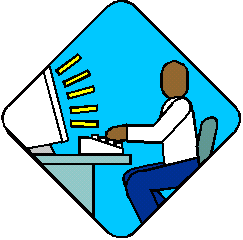 কাজ
বলতে চেষ্টা কর...
৬টি
আমাদের দেশে কয়টি ঋতু?
গ্রীষ্মকাল
বর্ষাকাল
শরৎকাল
কি কি?
বসন্তকাল
হেমন্তকাল
শীতকাল
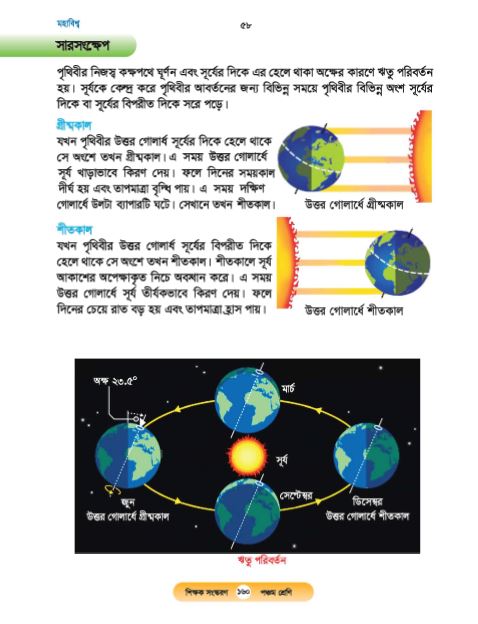 গোলার্ধ বলতে কী বুঝি?
গোলার্ধ হলো গোলকের অর্ধেক।
এটি একটি গোলক
একে সমান ২ ভাগে ভাগ করি তাহলে ১ভাগ হলো অর্ধেক। তাকে আমরা গোলার্ধ বলি।
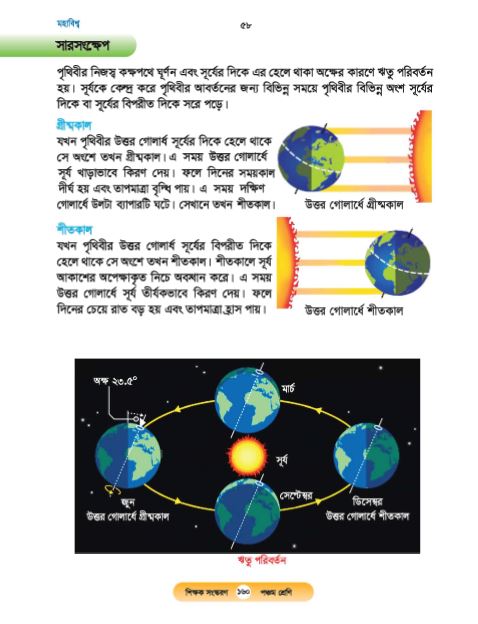 উত্তর গোলার্ধে গ্রীষ্মকাল
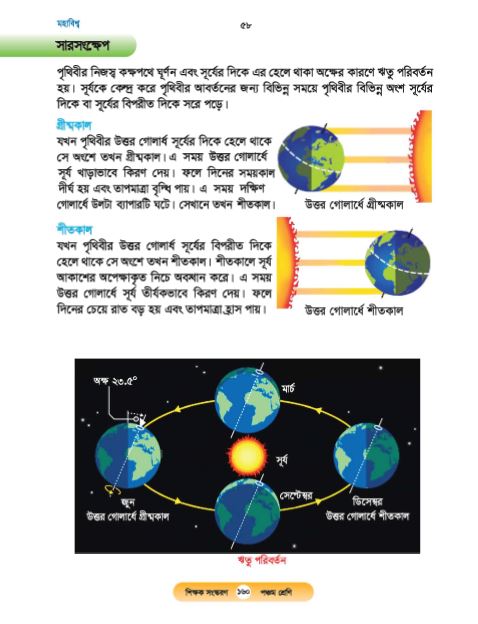 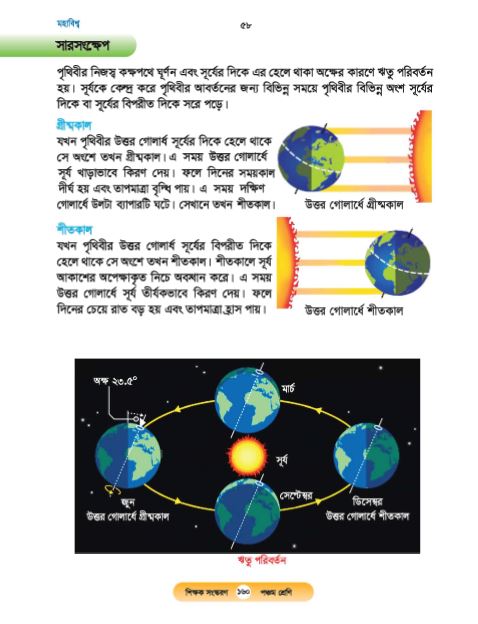 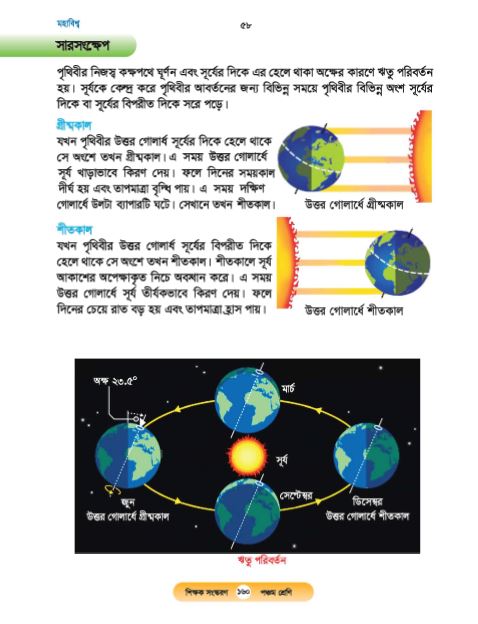 উত্তর গোলার্ধে শীতকাল
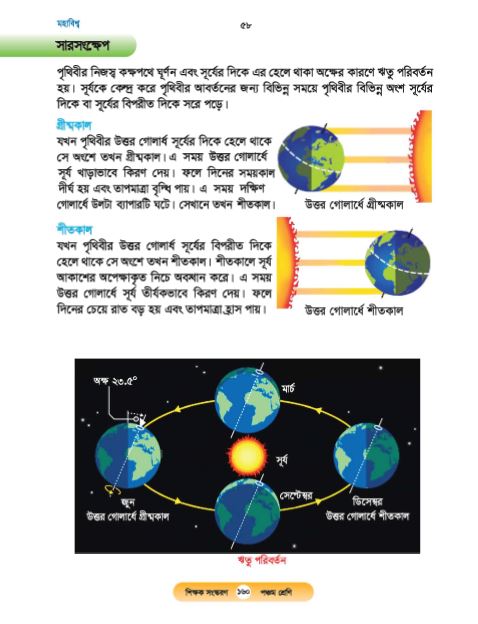 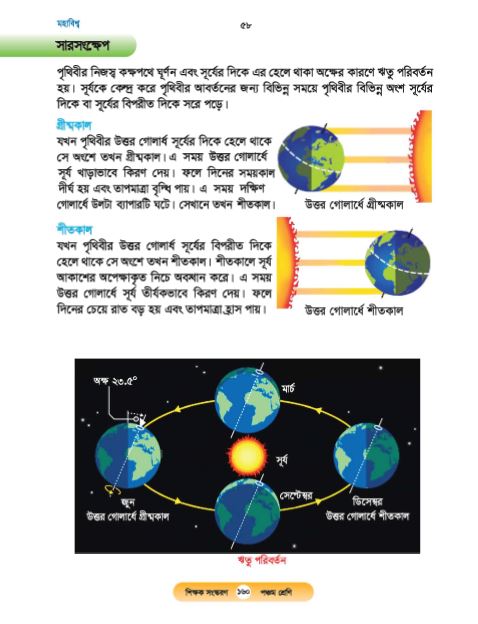 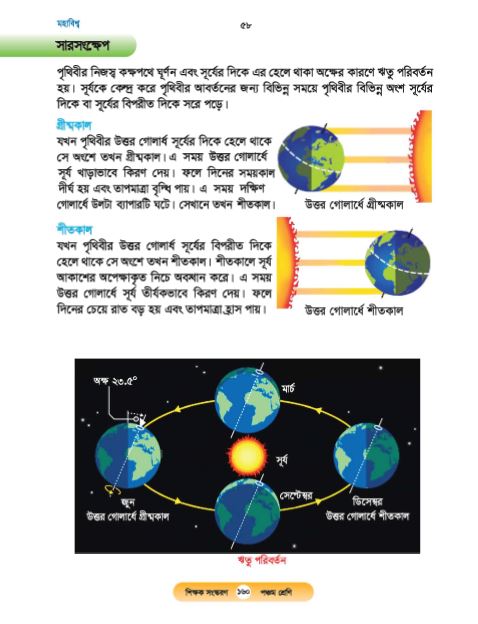 প্রয়োজনীয় উপকরণঃ
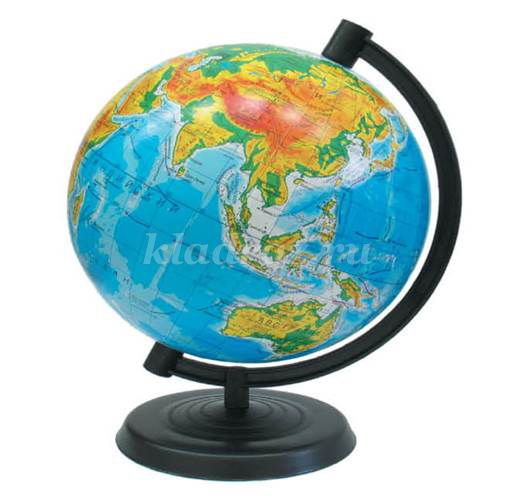 পৃথিবীর নমুনা স্বরুপ একটি ভূগোলক
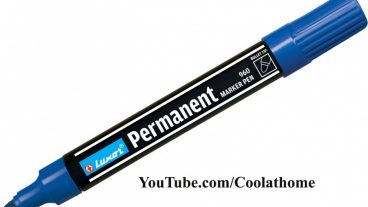 দাগ মুছে ফেলা যায় এমন মার্কার
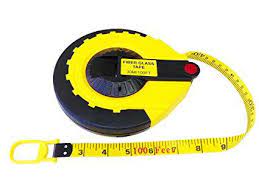 পরিমাপক ফিতা
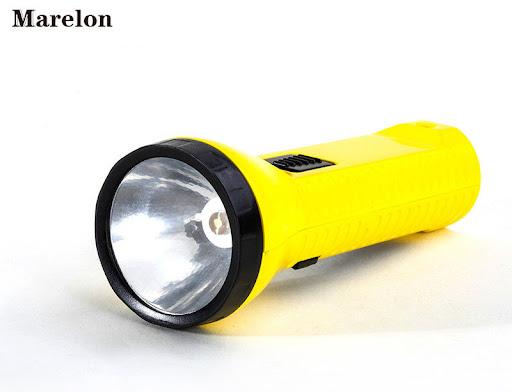 সূর্যের নমুনা স্বরুপ একটি টর্চ লাইট
ছবি ২টি ভালভাবে লক্ষ্য করঃ-
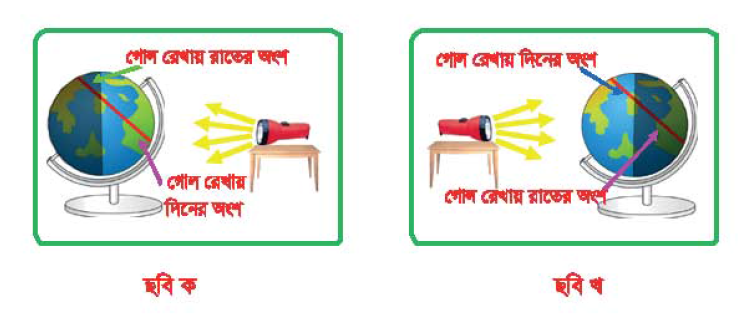 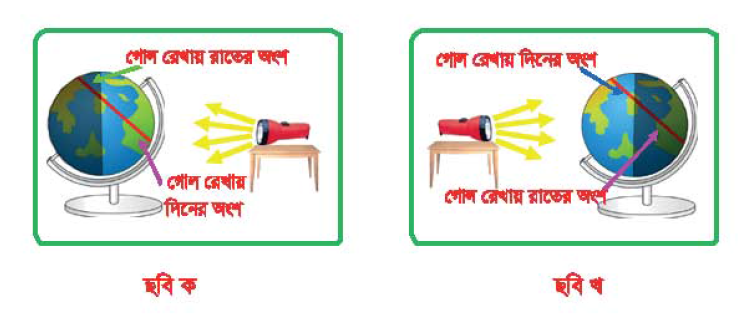 খাতায় লিখঃ
কাজ
নিচের চিত্রের দিকে লক্ষ্য কর এবং ছক আঁকো ।
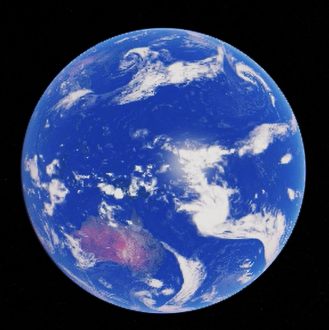 পূর্ব
পশ্চিম
খাতায় লিখঃ
পাঠ্য বইয়ের 57-58 নং পৃষ্ঠা দেখো
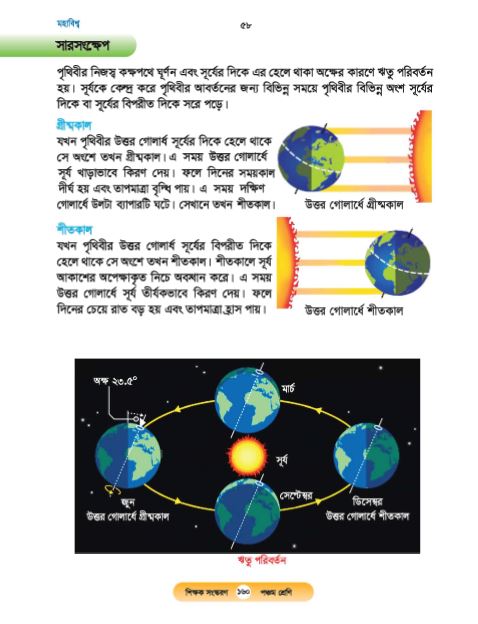 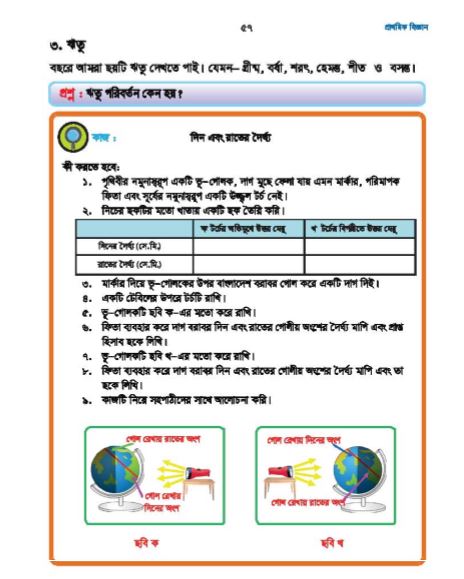 প্রশ্ন
বাংলাদেশের ঋতুগুলো কী কী?
ঋতু পরিবর্তন কেন হয়?
ল্যা
য়
ন
মূ
উঃ দীর্ঘ হয়।
গ্রীষ্মকালে দিনের সময়কাল কেমন হয়?
শীতকালে দিনের সময়কাল কেমন হয়?
উঃ কমে যায়।
জুন ও ডিসেম্বর মাসে উত্তর গোলার্ধে কোন ঋতু দেখা যায় ?
উঃ জুন মাসে গ্রীষ্মকাল এবং ডিসেম্বর মাসে শীতকাল দেখা যায়।
ঋতু পরিবর্তন কেন হয়?
উঃ পৃথিবীর নিজস্ব কক্ষপথে ঘূর্ণন এবং সূর্যের দিকে হেলে থাকা অক্ষের কারণে ঋতু পরিবর্তন হয়।
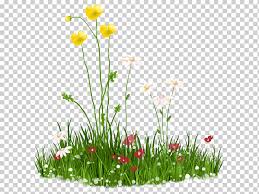 জ
কা
বা
র
ড়ি
গ্রীষ্মকালে তাপমাত্রা বেশি হয় এবং শীতকাল তাপমাত্রা কম হয়,এর কারণ ব্যাখ্যা কর।
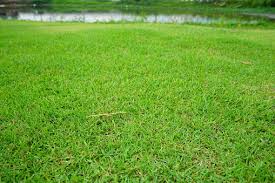 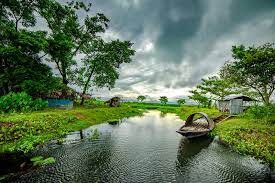 ধন্যবাদ